Skolefravær
Årsager og indsatser

Johanne Jeppesen Lomholt 
Adjunkt, Aarhus Universitet
johanhj@psy.au.dk
Hvorfor fokusere på skolefravær?
Kritiske konsekvenser
Prædiktor for frafald i skolesystemet
Prædiktor for sociale, økonomiske og helbreds problemstillinger som voksen
Har en indvirkning på klassekammeraternes fravær

To dages fravær om måneden svarer til et års tabt undervisning i løbet af en skolegang
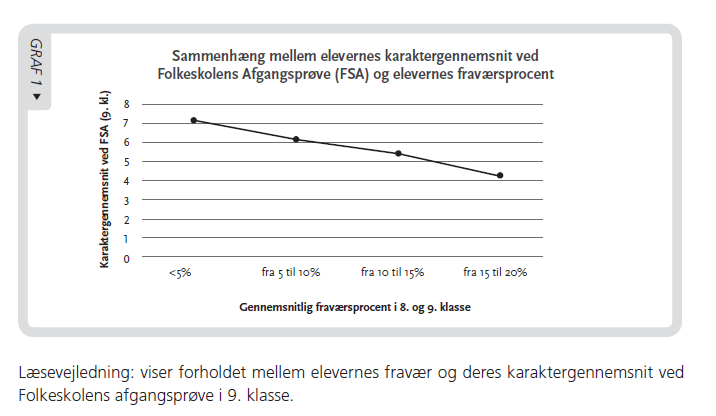 Prævalensen af skolefravær
Gennemsnitlig fravær i 2012/2013:

11.5 skoledage/200 skoledage (5.8%)

Fravær noteres i dage- ikke timer
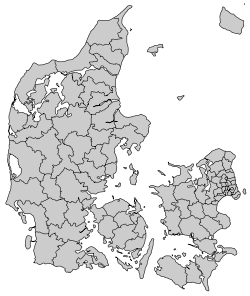 Typer af fravær
1. Lovlig fravær
Fravær på grund af sygdom eller andre lovlige grunde 
Fravær med tilladelse fra skolelederen (ferie)  
2. Ulovlig fravær
Skolefraværsprojektets partnere
Aarhus Universitet 	 KORA		        Aarhus Kommune




Projekt leder: Prof. Mikael Thastum, Psykologisk Institut, Aarhus Universitet
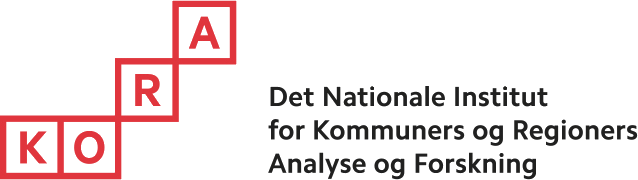 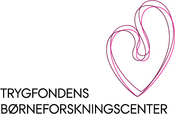 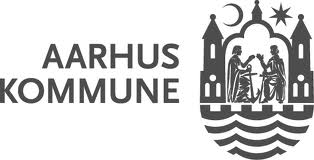 Formålet med studiet:
Hvilke risikofaktorer er der for skolefravær hos elever fra 0.-9. klasse med elever, forældre og lærer som informanter?

FOKUS I DAG:
Hvad karakteriserer elever med problematisk skolefravær
Projektets design
Spørgeskemaundersøgelse på 5 aarhusianske folkeskoler:
Elever
Forældre
Klasselærer
Fraværsdata fra Aarhus Kommune 
Register data (er endnu ikke færdig analyseret)

Undersøgelsen fandt sted i vinter/forår 2014
Spørgeskema til klasselæreren (teamet)
For hver elev udfyldte de:
Strength and difficulties questionnaire (SDQ)
Spørgsmål om forælder-lærer samarbejde,
Samt forælder involvering
Om hele klassen udfyldte de:
Trivsel i klassen
Hvordan læreren håndterer fravær
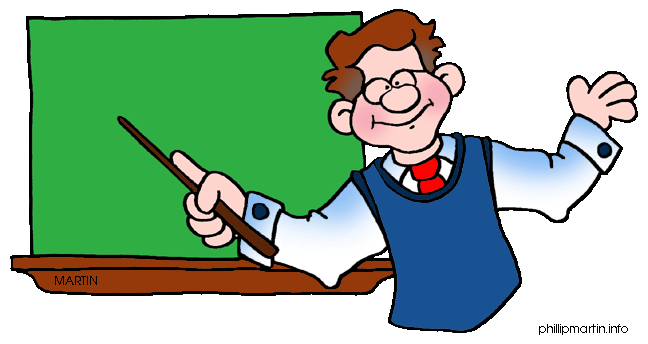 Spørgeskema til forældrene
Via intranettet var en forælder inviteret til at deltage:

Strength and difficulties questionnaire (SDQ)
Spørgsmål om forælder-lærer samarbejde, samt forælder involvering
Opdragelse
Barnets: helbred, angst symptomer
Årsager til fravær(school refusal assessment scale)
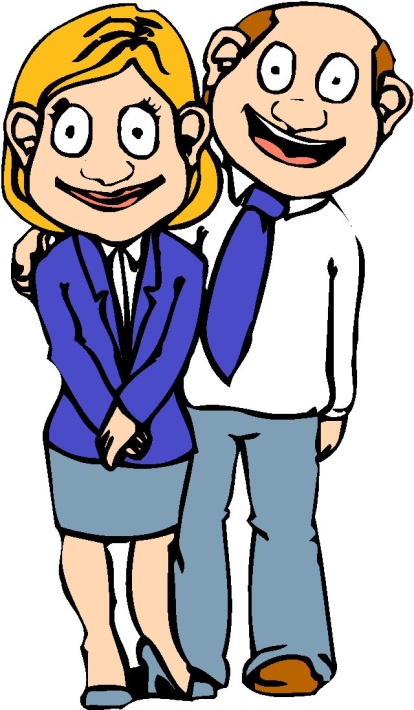 Elevernes besvarelse
Udfyldte spørgeskemaet i klassen på IPads/bærbare

Forskningsassistenter administrerede dataindsamlingen på skolen

Børn i 0.-1. klasse udfyldte ikke skemaet
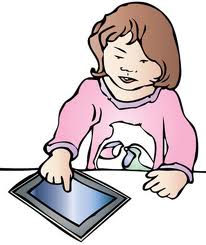 Spørgeskema til eleverne
Trivsel (WHO-5, SDQ)
Angst
Trivsel i skolen (lærer, klassekammerater, venner, mobning)
Opdragelse
Fritid
Helbred og smerter
Årsager til fravær(school refusal assessment scale)
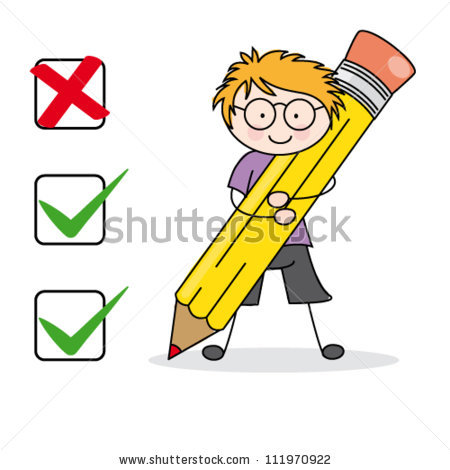 ELEVER
Inkluderbare
2.-9. klasse
n= 2021
Ikke-deltagere
Skiftet skole
Ønskede ikke at deltage
Intet svar fra forældrene
Ikke identificerbare navne
ENDELIGE ANTAL
n= 1731 (86%)
Alder: 11.66 år
♂= 877 (50.7%) ♀=854 (49.3%)
Inkluderbare
0.-9. klasse
n=2473
FORÆLDRENE
n= 1104 (45%)
LÆRERNE
n= 2108(85%)
Gennemsnitlig antal fraværsdage
(1% af skoledage)
(1% af skoledage)
Resultater
Lavere trivsel
Lavere skole-hjem samarbejde
Højere fravær
Kun sygefravær
Lavere trivsel
Lavere skole-hjem samarbejde
Højere sygefravær
Kun ulovligt fravær
Lavere trivsel
Lavere skole-hjem samarbejde
Højere ulovligt fravær
Kun lovligt (andet) fravær
Ingen sammenhæng. Tendens til:
Højere fravær
Højere forælder-lærer samarbejde
Mere pro-social adfærd hos eleven
Børn med problematisk fravær
Problematisk fravær kan defineres på mange måder.

Vores definition:
Mere end 10% skolefravær i perioden august 2013-april 2014 (164 skoledage)

Vi inkluderede kun fravær kategoriseret som enten ulovligt eller pga. sygdom
Opsamling
Sammenhæng mellem fravær og barnets trivsel

Forskellige informanter -> forskellige resultater

Der er forskel på fravær. Forskellige sammenhænge alt efter kategori. Obs. På sygdomsfravær og ulovligt fravær

Børn med problematisk fravær er en sårbar gruppe.
Understøtter resultaterne ikke bare, hvad vi ved?
Undersøgt på baggrund af en stor gruppe af danske elever i folkeskolen

Flere informanter og registerdata

Gode fraværsdata

Resultaterne kan bruges til at rette interventioner mod de rette børn
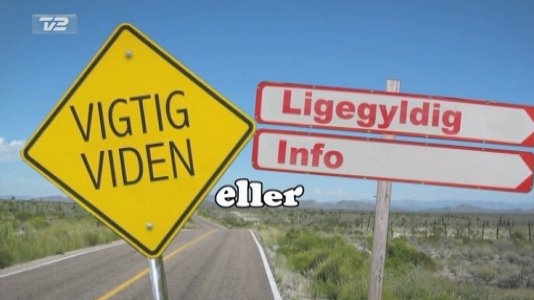 Indsatser overfor fravær
Undervisningsministeriet stod i 2011/2012 bag kampagnen 'Det er bedst, når alle er her'.
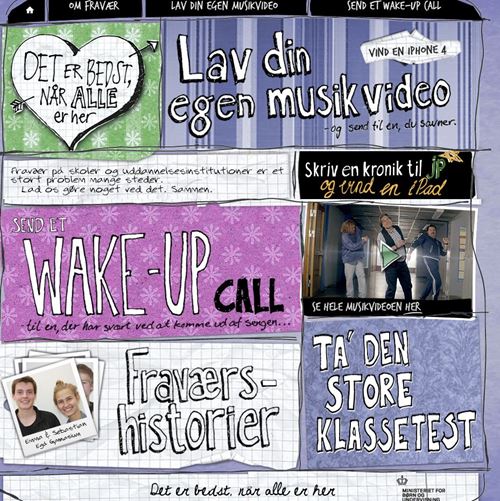 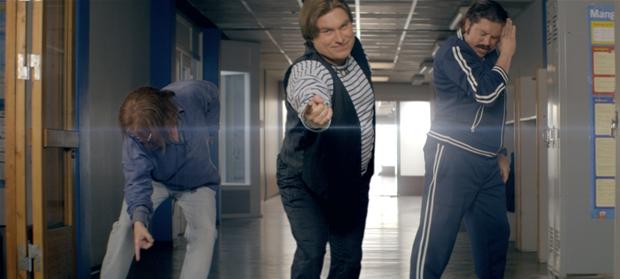 Eksampler på indsatser I Danmark
SMS ved fravær
Mobile vækkeure (morgenvækning eller transport)
Familieklasser/familieskolen
Visuelle udtryk, for at vise eleverne, at de er ved at komme for sent
Socialrådgivere på skolen
AKT-teamet (fraværstanter)
Systematisk gennemgang af fraværsmønster
Projekt wake-up call (København)
Projekt Skulk (Aarhus)
Indsatser internationalt
Stor diversitet i studier af indsatser overfor fravær

Få studier udført ved lodtrækning og kontrolgrupper

Få studier udenfor USA

Studierne har været fokuseret på en selekteret gruppe eks. børn med skolevægring eller “pjækkeri”
Nyt projekt: Back2School
Aarhus Universitet 	og 	Aarhus Kommune



Ledet af Prof. Mikael Thastum, Psykologisk Institut, AU

Støttet af:
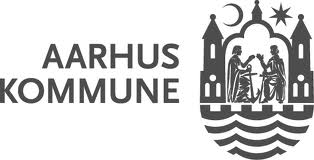 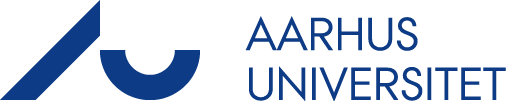 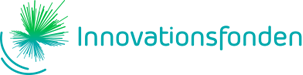 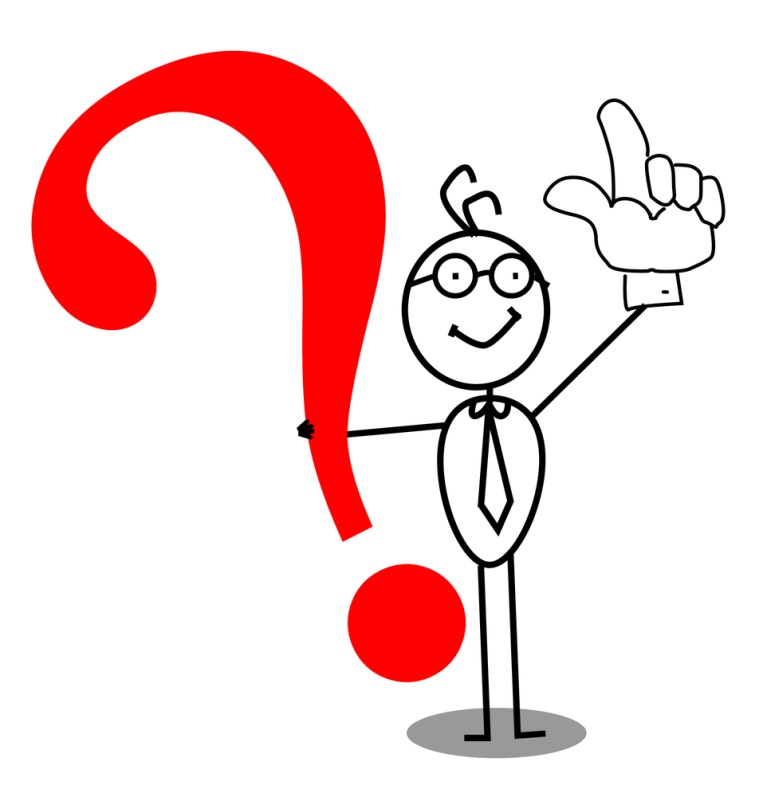 Skolefravær
Årsager og indsatser

Johanne Jeppesen Lomholt 
Adjunkt, Aarhus Universitet
johanhj@psy.au.dk